GAZDASÁGI FEJLŐDÉSA DUALIZMUS IDEJÉNMAGYARORSZÁGON
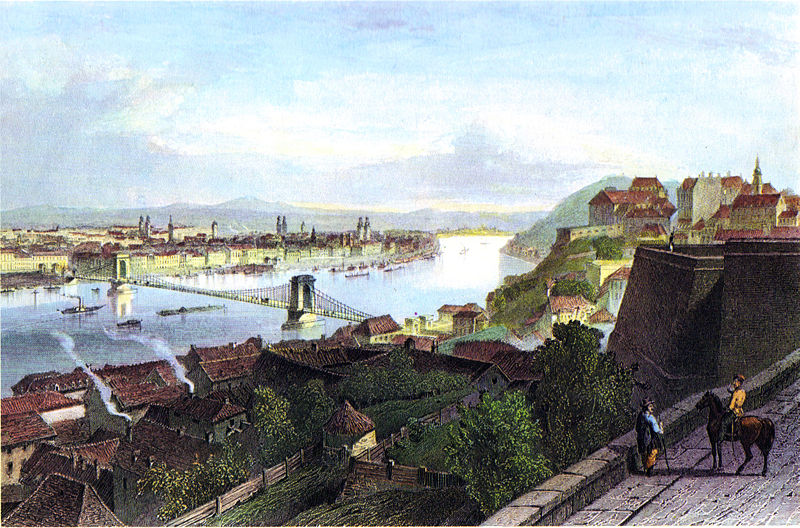 Pest – Buda a kiegyezés idején
Ismétlő kérdések
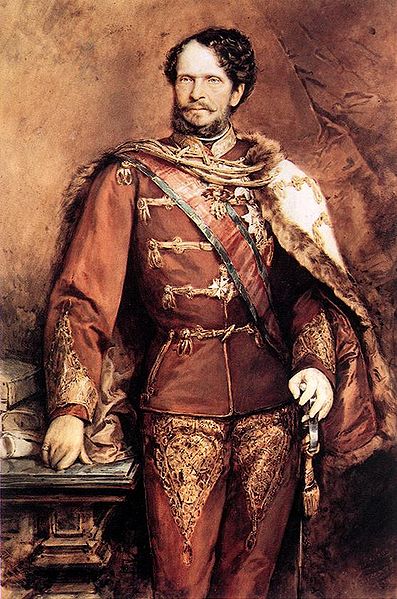 1). Ki látható a képen?     Mit tudsz róla?
Gróf Andrássy Gyula a kiegyezésutáni első miniszterelnök.1871-től a birodalom közös külügyminisztere.
2). A Szabadelvű Párt mely  pártok egyesüléséből jött létre?
A Deák-párt és a Balközép párt fúziójából.
3). Hogy hívják a Szabadelvű Párt vezetőjét, Magyarország miniszterelnökét?
Tisza Kálmán
Miért egyedülálló az Ő miniszterelnöksége a magyar történelemben?
1875 és 1890 között 15 évig volt hazánk miniszterelnöke.
4). Ki a képen látható politikus?      Melyik törvényt alkotta meg 1868-ban, mely alapját jelentette       a ma is élő törvénynek?
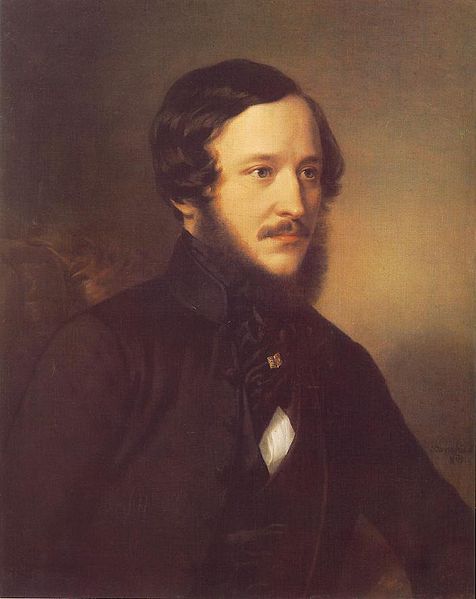 Báró Eötvös József
A közoktatási és népiskolai törvényt.
5). Véleményed szerint miért pont a horvátokkal kötöttük meg       - az Osztrák-Magyar kiegyezés mintájára – az egyezséget?
Magyarországnak földrajzi, gazdasági szempontból a horvátokra nagyobb szüksége volt, mint a többi hazánk területén élő nemzetiségre.
6). Mi volt a XIX. század végén az a szomorú esemény, amely komoly      politikai viharokat kavart a monarchián belül?
Kossuth Lajos 1894-ben, Turinban bekövetkezett halála,majd budapesti temetése.
Gazdasági fejlődésünk megváltozása
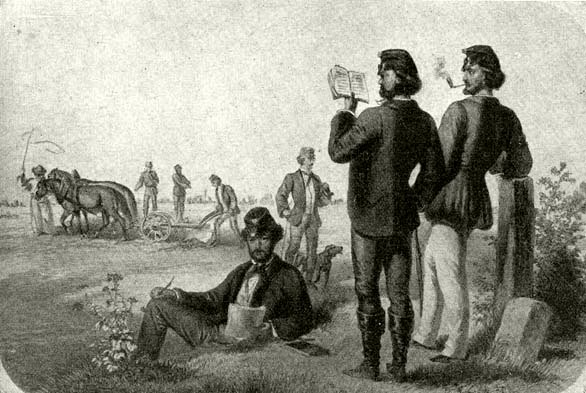 Előidéz, kelt.
A magyar gazdaságot a kiegyezés előtt a birodalmi alárendeltség, a kitörés képtelensége jellemezte. A kiegyezés törvényének gazdasági pontjai a magyar és az osztrák fél pénzügyi érdekeit egyaránt szolgálták.
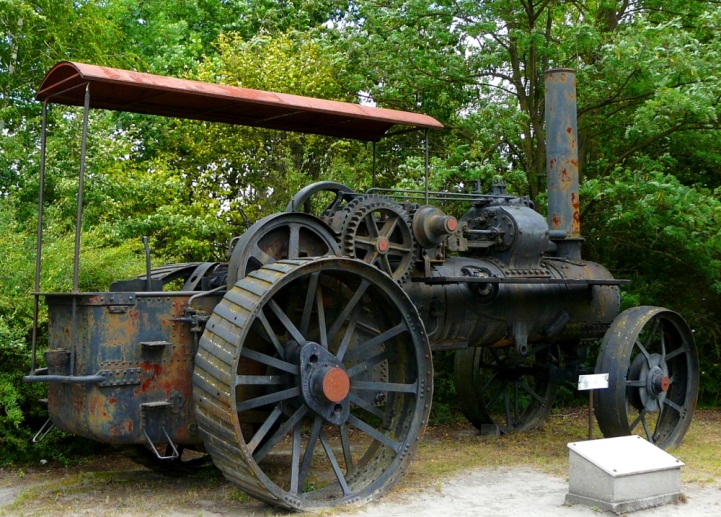 Gazdálkodás a XIX. sz. elején
Magyarország számára új időszámítást jelentett a kiegyezés: hatalmas, meglepetésszerű fellendülést indukált.
Gőzekea kiegyezésidejéből
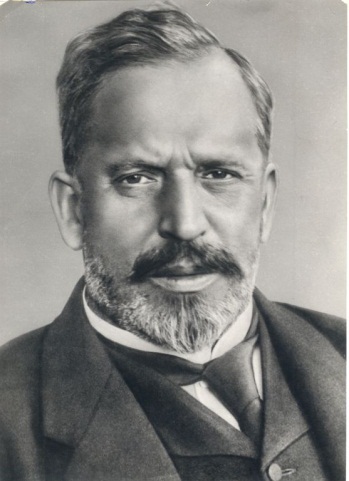 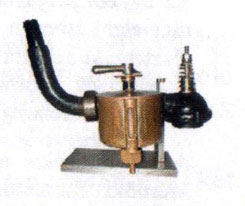 A virágzást természetesen nemcsak a dualizmus új jogi rendszere, hanem például az is előmozdította, hogy Magyarországon a két ipari forradalom – az első elmaradása/késése miatt – összeért.
Bánki Donát és találmánya a porlasztó
A MEZŐGAZDASÁG ÁTALAKULÁSA
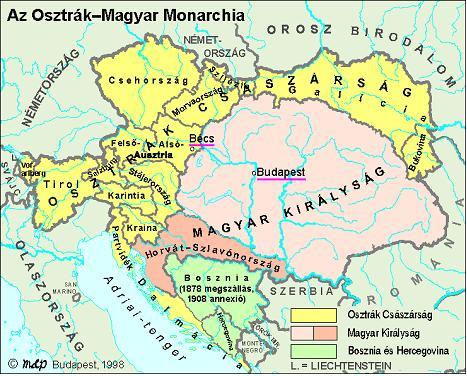 A fejlődés „láncreakciója” 
Magyarországon.
A mezőgazdaság a stabil és biztos felvevőpiac miatt nagyobb termelést akart elérni, és ennek érdekében nagyarányú fejlesztések történtek: vetésforgó alkalmazása, trágyázás bevezetése, fajtanemesítések, istállózó állattartás, arató-cséplő gépek alkalmazása. A nagyobb termelést már raktározni kellett, így beindult a feldolgozás is, hisz enélkül sokáig nem lehetett tárolni a termékeket. Magyarországon tehát fejlődésnek indult a feldolgozóipar. A feldolgozóipar fejlődése kezdetben az élelmiszeriparra korlátozódott,
de ez a fejlődés maga után húzta a gépipar fejlődését, hiszen a feldolgozáshoz gépekre volt szükség. A gépipar fejlődése pedig hatott a nehéziparra, hiszen a gépek előállításához vas és acél kellett.
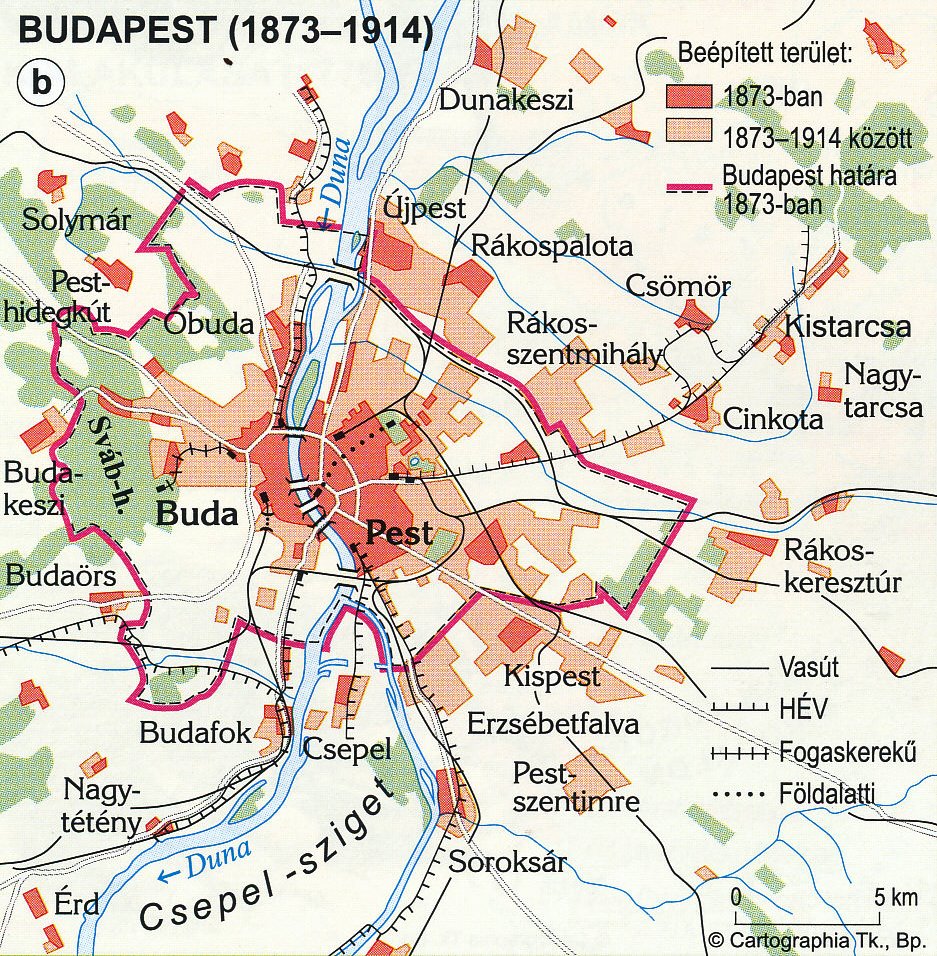 Mezőgazdasági iparunk
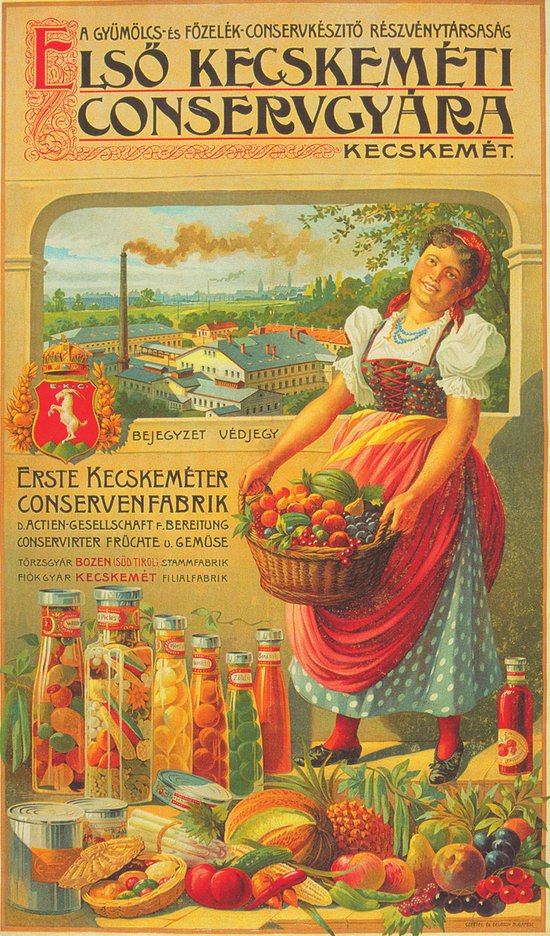 A kiegyezés idején Magyarország teljes nemzeti        jövedelmének 60%-át a mezőgazdaság állította elő.       Az első világháború előtt az ipar és szolgáltató ágazatok       fejlődése következtében ez 40%-ra esett, de még így is a          nemzetgazdaság legjelentősebb ágazata maradt.
A vetésterület több mint a felét gabonafélék foglalták el. Ezen belül is a búza volt az első helyen. Átalakult a hazai élelmiszer fogyasztás szerkezete is.Csökkent a hús fogyasztás és megnőtt a kenyér-tésztafélék szerepe.
Vetőgép a XIX. sz. végén
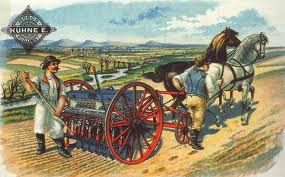 A kapásnövények közül a kukoricatermelésben az USA után a második helyet foglalta el hazánk.
A kecskeméti konzervgyártermékeit népszerűsítő plakát
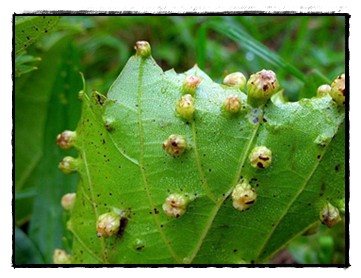 Növekedett a cukorrépa burgonya vetésterülete. Kialakultak a zöldség és gyümölcstermelés körzetei.A földművelési technika is korszerűsödött. Elterjedtek a vasekék a kasza. 
A szőlészet és borászat súlyos válságba jutott az 1880-as filoxéra járvánnyal.
Az állattenyésztésben is megfigyelhető a fejlődés.A földterületek javarészét szántóföldé alakították, így a legelő területek összezsugorodtak. Tért hódított az istállózás s vele a takarmányozás.Az állatállomány tehát rohamos mennyiségiés minőségi javulásnak indult.
Filoxérával fertőzött növény
Magyarországon 1875-ben észlelték először.Az országban 1897-ig 666 820 kataszteri hold szőlőből 391 217 pusztult el.
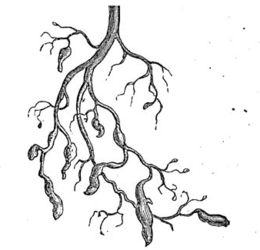 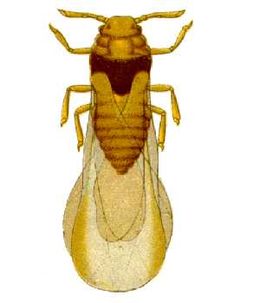 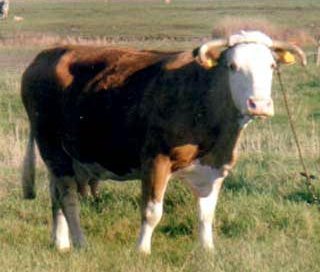 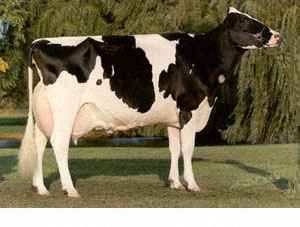 A betegség okozója és végeredménye
Magyar tarka és a holstein fríz
A vasútépítés és a nehézipar
A kiegyezést követően minden befektetés a vasút felé fordult. 
Az első vasút vonalat (Pest és Vác között) már 1846-ban átadták. 
1873-ig a vasút hálózat megháromszorozódott, elérte a 6300 km-t. 
Az 1880-1891 közötti években csaknem összes fővonal állami tulajdonba - a MÁV kezelésébe - került.
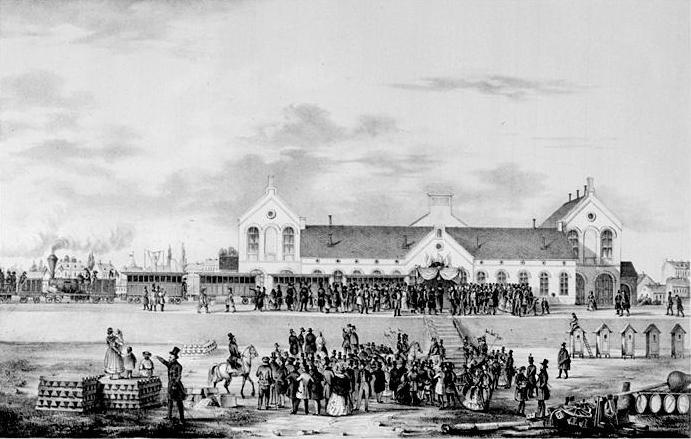 A Pest és Vác közötti vasút vonal átadása
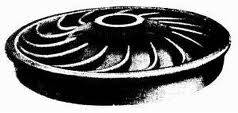 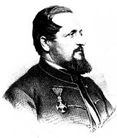 Vasút sűrűségben Magyarország megközelítette Nyugat-Európát. 
Ganz Ábrahám találmánya a kéregöntésű vasúti kerék révén nemzetközi piacra tett szert. 1873-ban készült el az első mozdony.
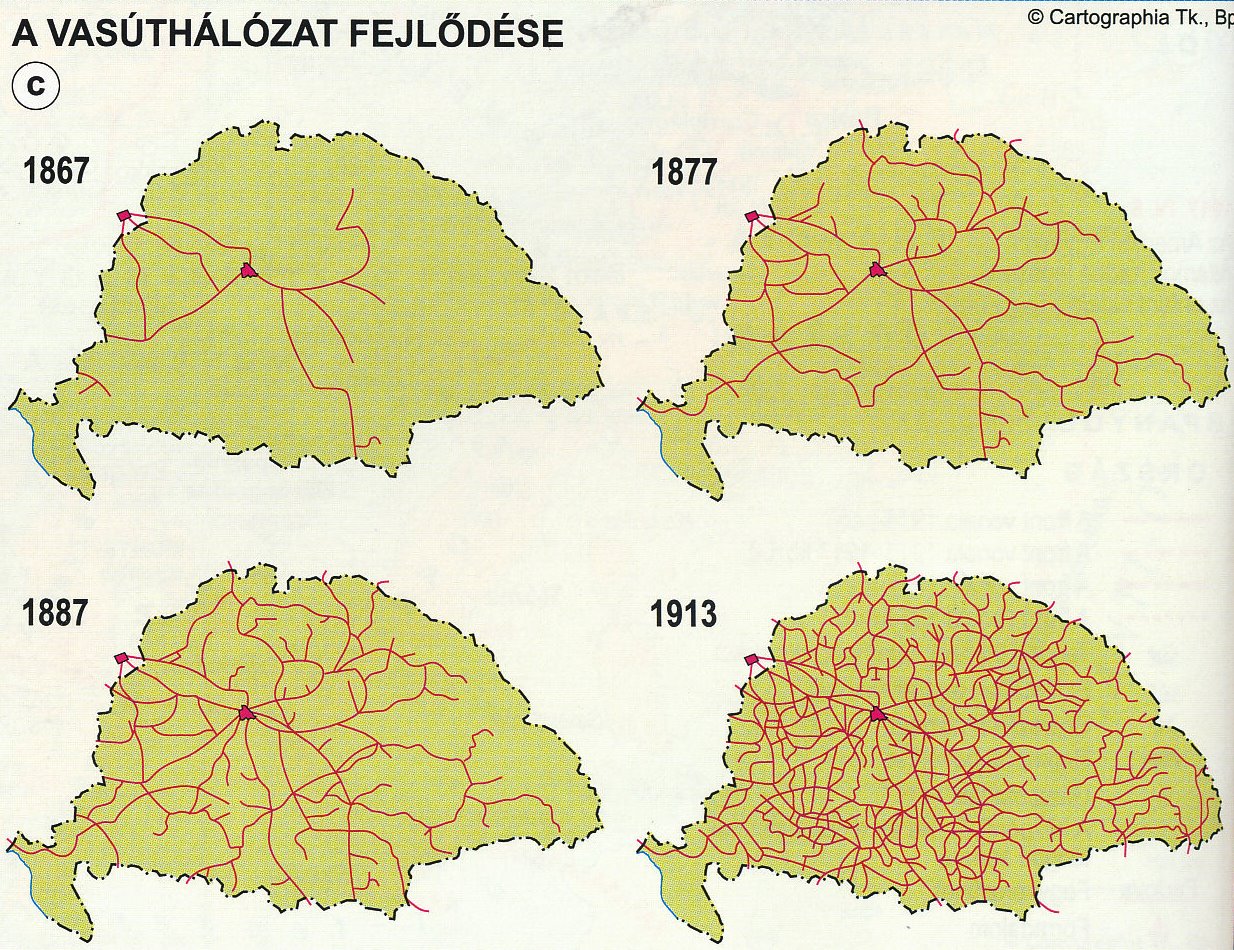 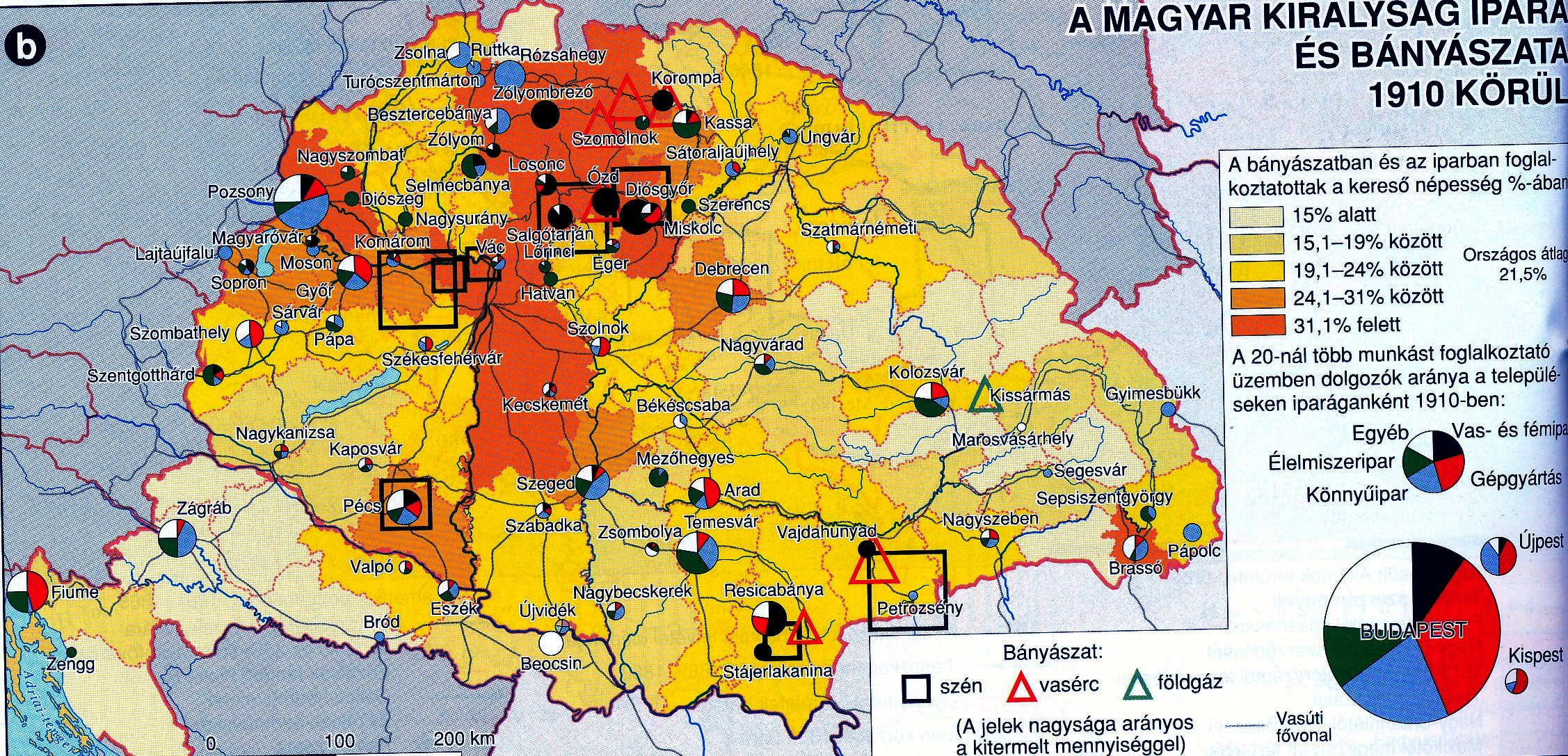 1888-ban a Ganz gyár belső égésű motorokat állított elő.
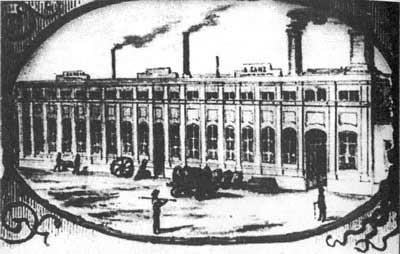 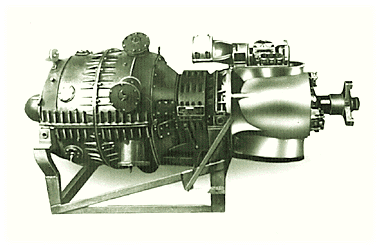 Ganz gyár a monarchia idején
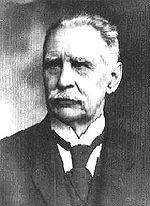 Csonka János porlasztója tökéletesítette a robbanómotorokat.
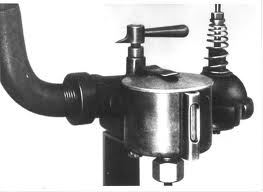 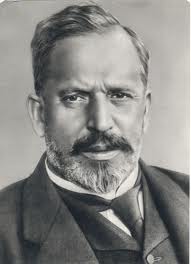 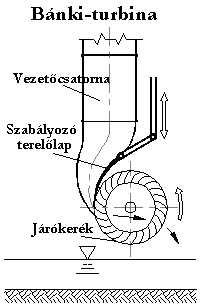 A Bánki féle turbinákat szereltek fel Francia- és Németországban.
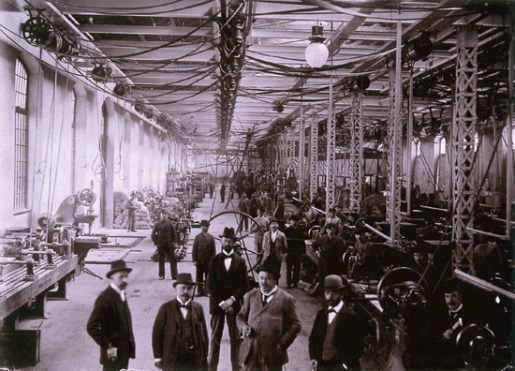 A Láng gyár gőzgépekre szakosodott, az 
1910-es években már 10 ezer lóerős gőzturbinákat gyártottak.
Láng gyár az 1910-es években
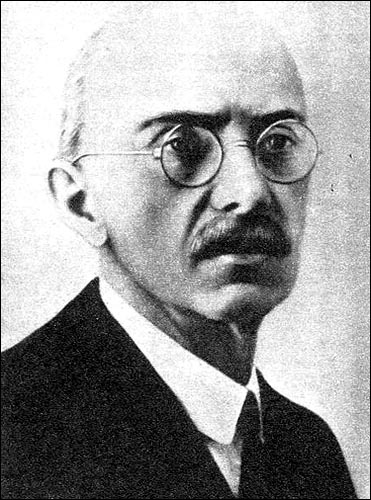 Az új iparág a villamos ipar is jelentős részévé vált az iparnak. 1878-ban a Ganz gyár megnyitotta villamos részlegét.Hamarosan nemzetközi tekintélyt szerzett. Kandó Kálmán villanymozdonyával lehetővé vált a villamosság alkalmazása a közlekedésben.
A dualizmus korában Magyarországon az ipar három húzóterülettel rendelkezett, melyekben hazánk európai szinten is kiemelkedő teljesítmény nyújtott. A hátrom terület: a már említett vasútipar illetve a malomipar és az élelmiszeripar. Az élelmiszeriparon belül: konzerv és cukoripar járt az élen.
Kandó Kálmánés első villanymozgatású mozdonya 1899-ben
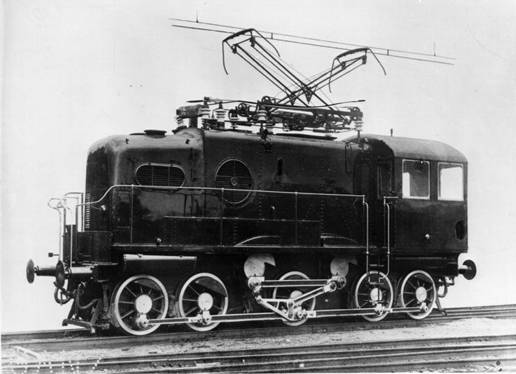 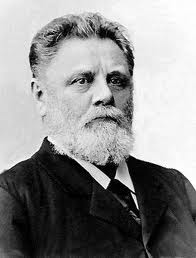 A világszínvonalú malomipar kialakulásában nagy szerepe volt a Mechwart András által megalkotott hengerszéknek, mely szinte forradalmasította ezt az iparágat.
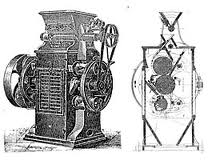 KÖSZÖNÖMAFIGYELMET!